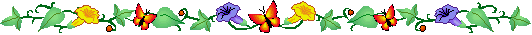 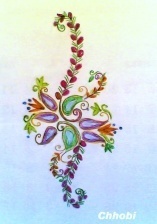 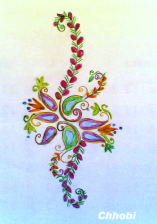 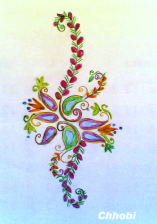 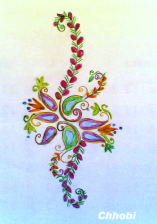 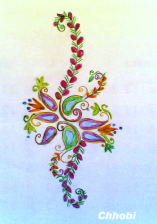 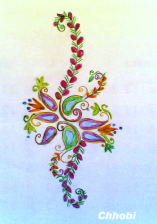 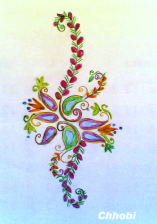 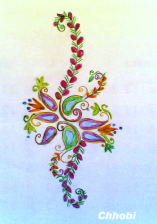 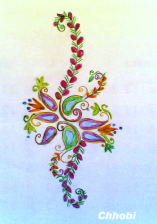 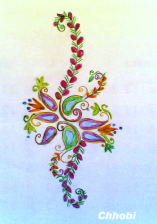 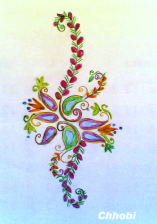 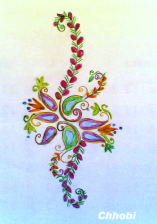 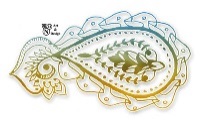 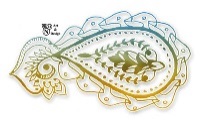 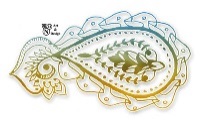 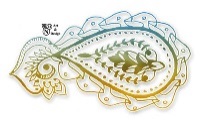 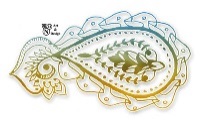 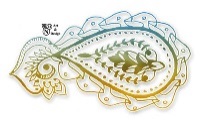 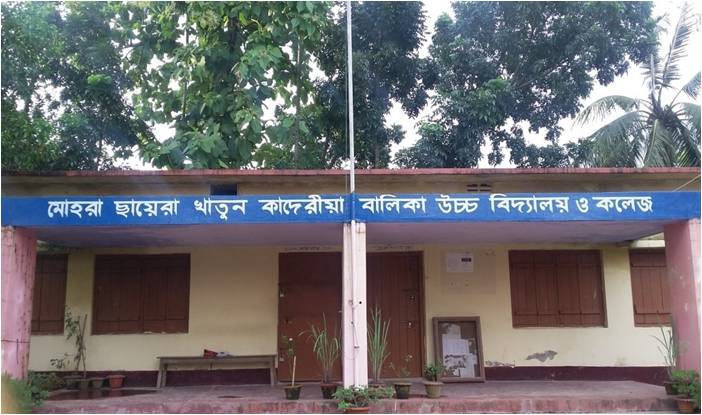 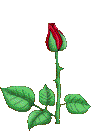 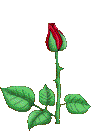 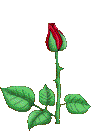 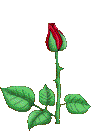 স্বাগতম
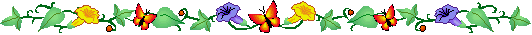 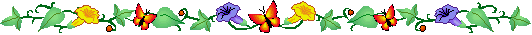 6/10/20
1
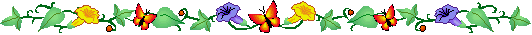 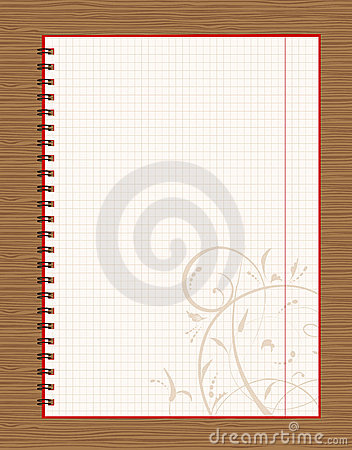 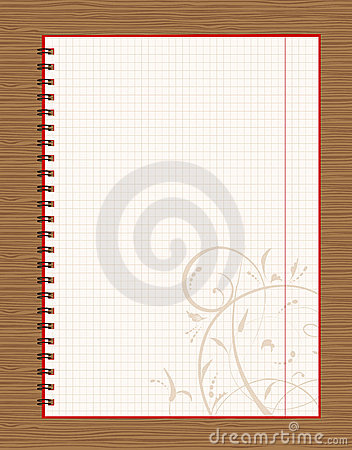 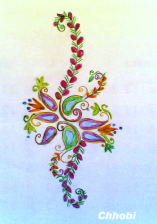 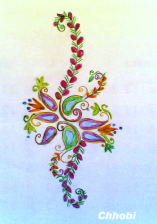 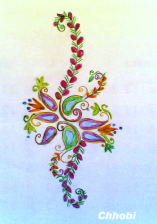 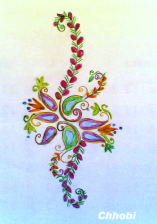 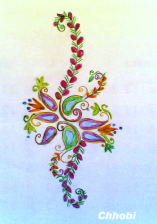 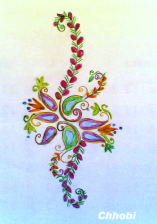 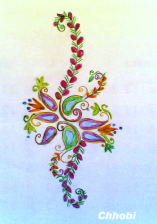 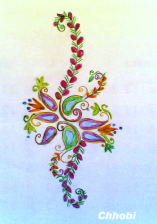 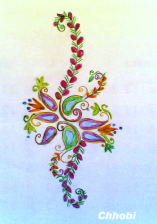 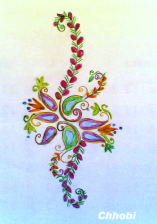 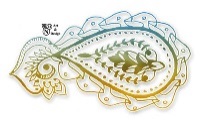 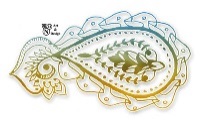 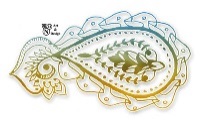 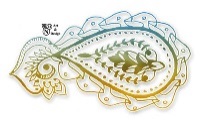 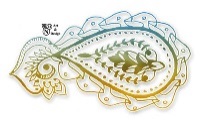 শিক্ষক পরিচিতি
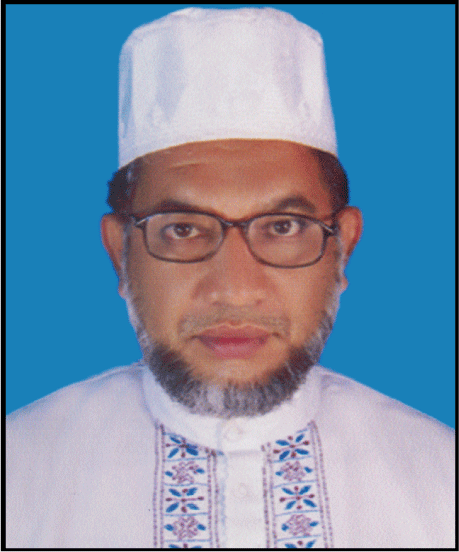 পাঠ পরিচিতি
শ্রেণীঃ ৮ম 
বিষয়ঃ ইসলাম শিক্ষা 
অধ্যায়ঃ ৪র্থ 
পিরিয়ডঃ ৩য়
সময়ঃ ৫০ মিনিট
মুহাম্মদ মুজিবুর রহমান
সহকারি শিক্ষক 
মোহরা এস কে কিউ বালিকা উচ্চবিদ্যালয় ও কলেজ
চান্দগাঁও,চট্টগ্রম।
মোবাইল নং ০১৮১৫-৩৫৬৬৬২
ই-মেইল- mojiburrahman71ctg@gmail.com
6/10/20
2
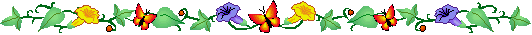 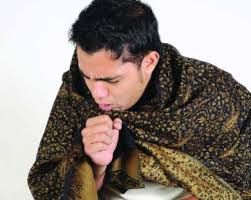 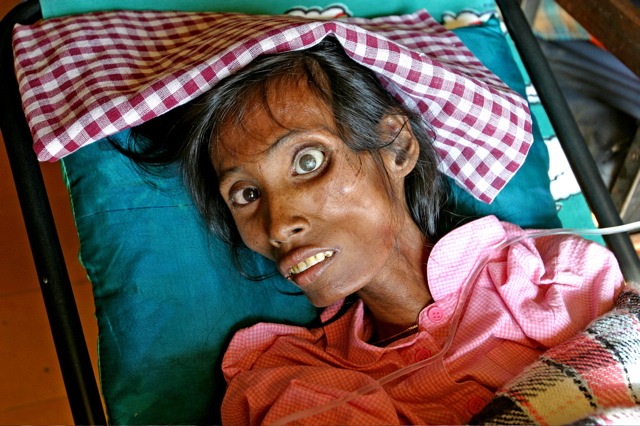 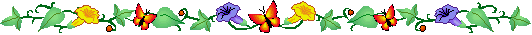 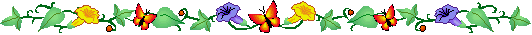 শরীরের ওজন দ্রুত কমে যাওয়া  ।
অনেকদিন শুকনা কাশি থাকা।
6/10/20
3
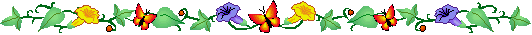 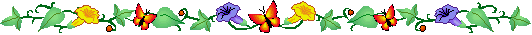 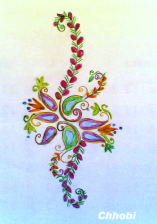 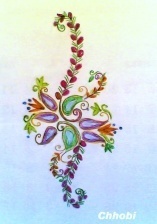 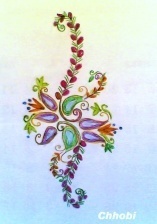 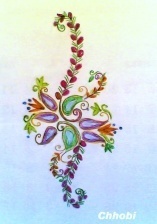 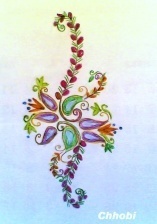 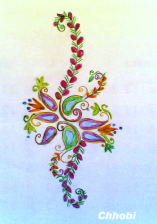 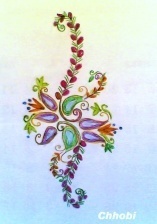 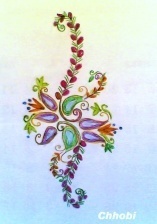 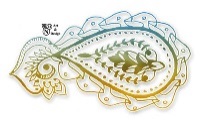 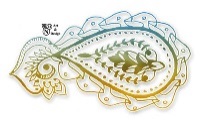 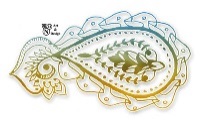 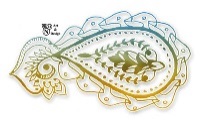 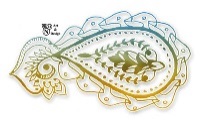 এইচআইভি ও এইডস
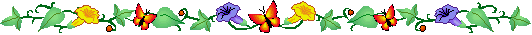 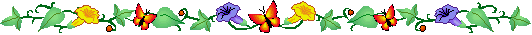 6/10/20
4
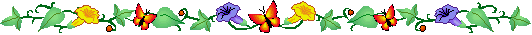 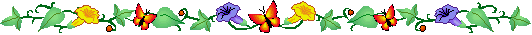 শিখনফল
এই পাঠ শেষে শিক্ষার্থীরা...
এইডস কী তা বলতে পারবে।
এইডস ছড়ানোর কারণসমূহ উল্লেখ করতে পারবে। 
এইডস এর লক্ষণ সমূহ বর্ণনা করতে পারবে। 
 এইডস প্রতিরোধের উপায়সমূহ ব্যাখ্যা করতে পারবে।
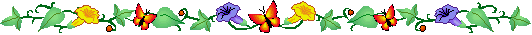 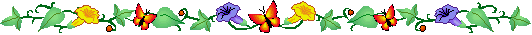 6/10/20
5
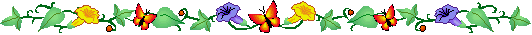 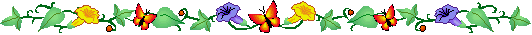 HIV(এইচআইভি)
H= Human(মানুষের)
I= Immunodeficiency(রোগ প্রতিরোধ ক্ষমতা হ্রাস)
V= Virus(জীবানূ)
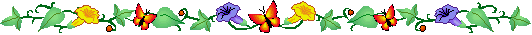 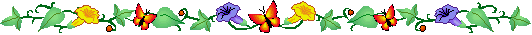 এইচ আই ভি হচ্ছে মানুষের দেহে অবস্থানরত একটি জীবানু যা তাদের দেহের রোগ প্রতিরোধ ক্ষমতা নষ্ট করে দেয় ।
6/10/20
6
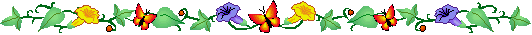 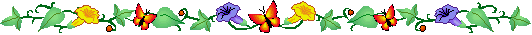 এইডস(AIDS)
A=Acquired  -অর্জিত
I = Immune -রোগ প্রতিরোধ ক্ষমতা
D= Deficiency -হ্রাস বা কমতি 
S= Syndrome -অবস্থা
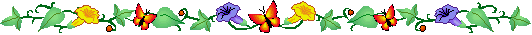 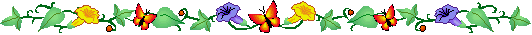 6/10/20
7
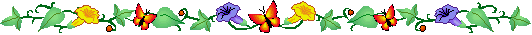 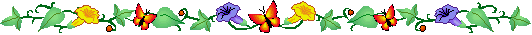 একক কাজ (৩ মিঃ)
এইডস(AIDS)কী?
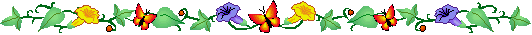 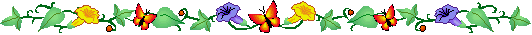 অর্জিত অবস্থা যা মানুষের দেহের রোগ প্রতিরোধ ক্ষমতা কমিয়ে দেয়, যার একমাত্র পরিণতি মৃত্যু
6/10/20
8
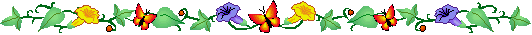 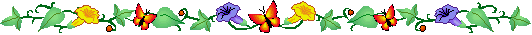 এইডস ছড়ানোর কারণ ।
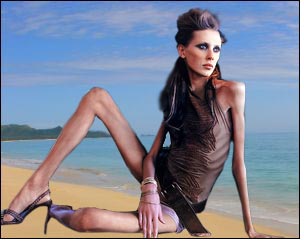 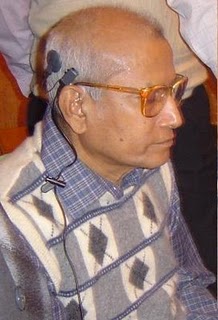 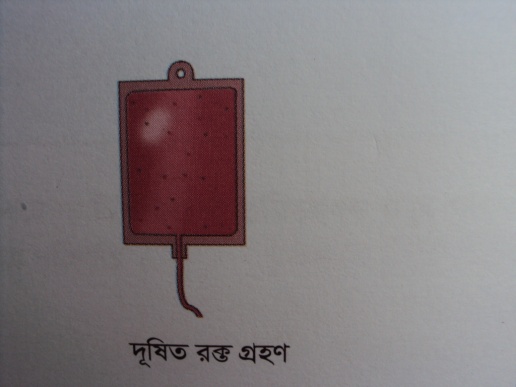 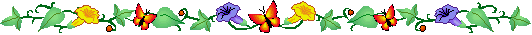 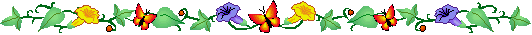 এইডস আক্রান্ত ব্যক্তির রক্ত/অনিরাপদ রক্তের মাধ্যমে
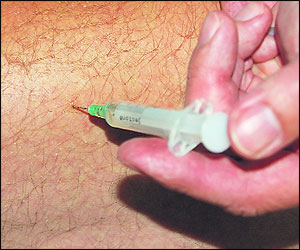 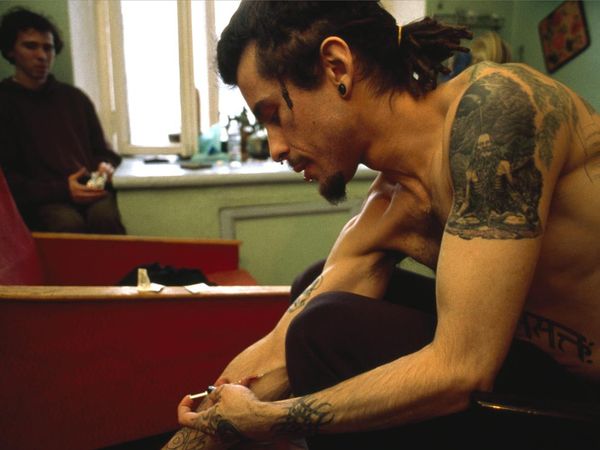 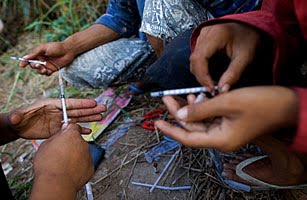 এইডস আক্রান্ত ব্যক্তির  সূঁচ বা সিরিঞ্জ /অনিরাপদ সূঁচ বা সিরিঞ্জ মাধ্যমে
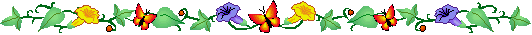 6/10/20
9
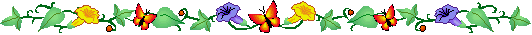 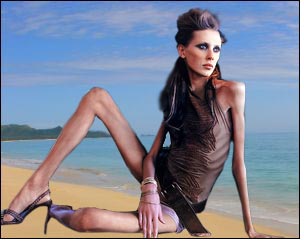 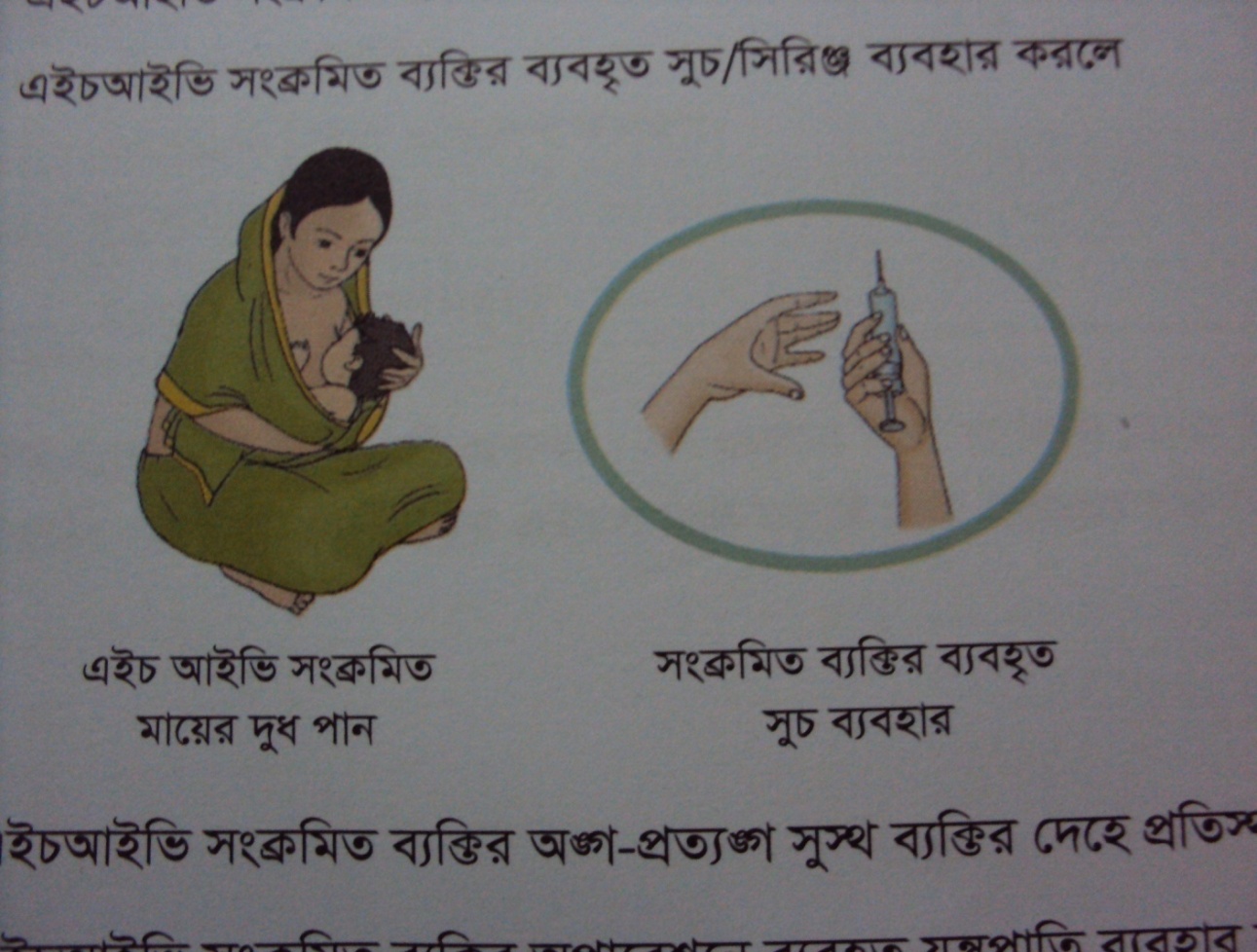 এইডস আক্রান্ত মায়ের দুধ পানের মাধ্যমে
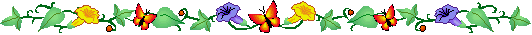 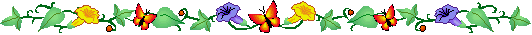 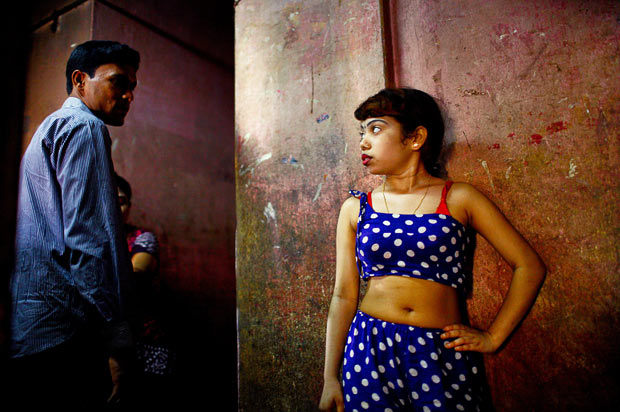 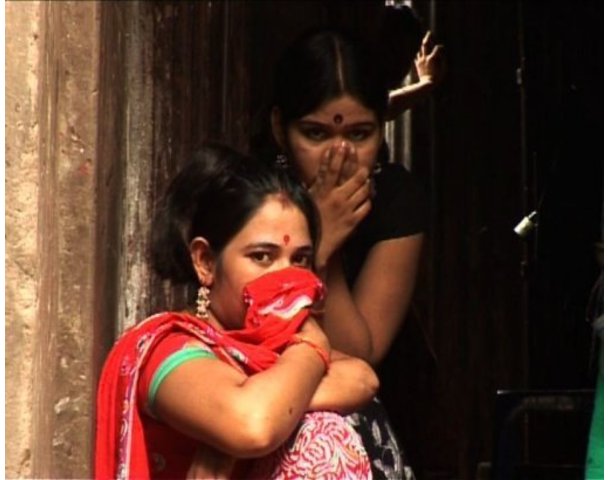 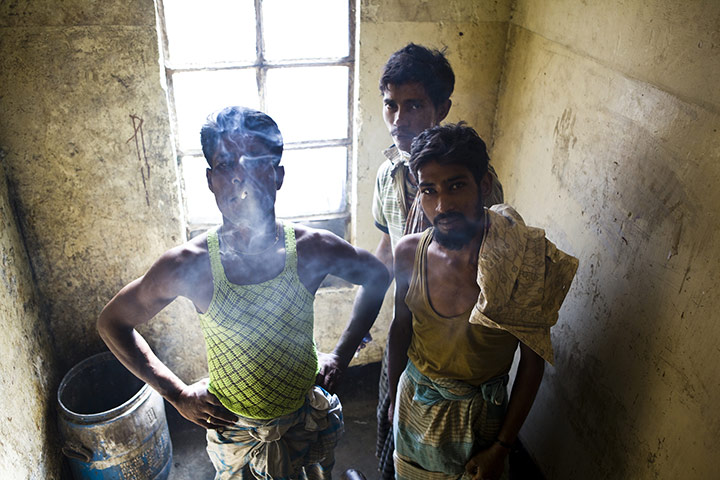 অনিরাপদ শারীরিক/যৌন মিলনের মাধ্যমে
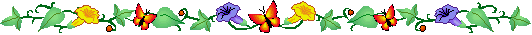 6/10/20
10
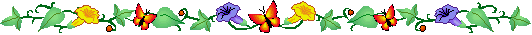 এইডস যেভাবে ছড়ায়
এইডস আক্রান্ত ব্যক্তির রক্ত/অনিরাপদ রক্তের মাধ্যমে
এইডস আক্রান্ত ব্যক্তির  সূঁচ বা সিরিঞ্জ /অনিরাপদ সূঁচ বা সিরিঞ্জ মাধ্যমে
এইডস আক্রান্ত মায়ের দুধ পানের মাধ্যমে
 অনিরাপদ শারীরিক/যৌন মিলনের মাধ্যমে
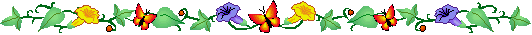 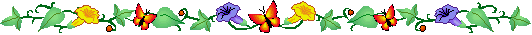 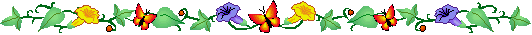 6/10/20
11
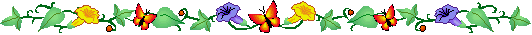 জোড়ায় কাজ (৫ মিঃ)
এইডস ছড়ানোর কারণসমূহ উল্লেখ কর।
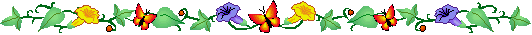 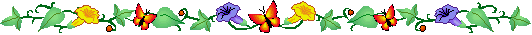 6/10/20
12
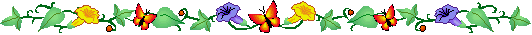 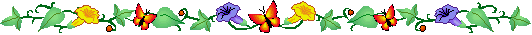 এইডস আক্রান্ত ব্যক্তির লক্ষণসমূহ
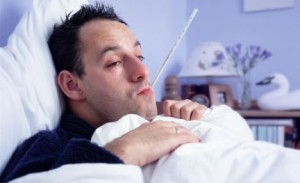 অজানা কারণে ২ মাসেরও বেশি জ্বর থাকা।
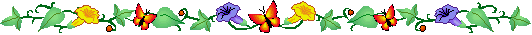 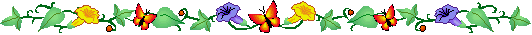 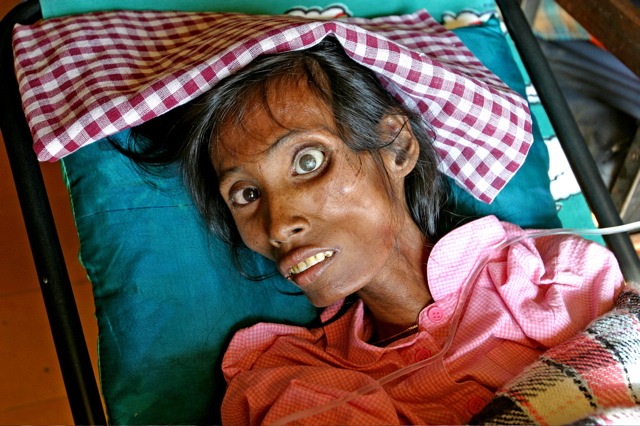 শরীরের ওজন দ্রুত কমে যাওয়া  ।
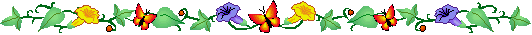 6/10/20
13
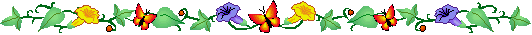 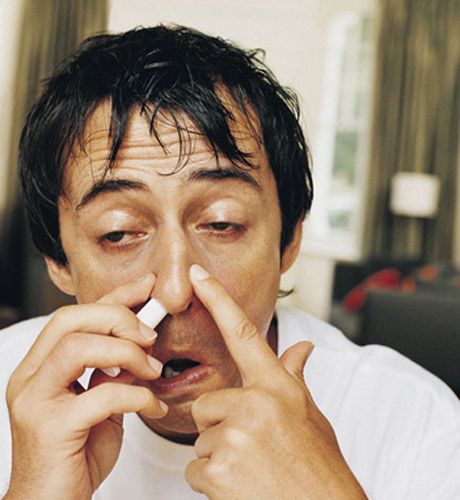 নাসিকা গ্রন্থি ফুলে যাওয়া ।
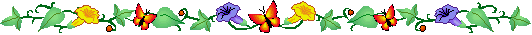 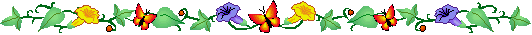 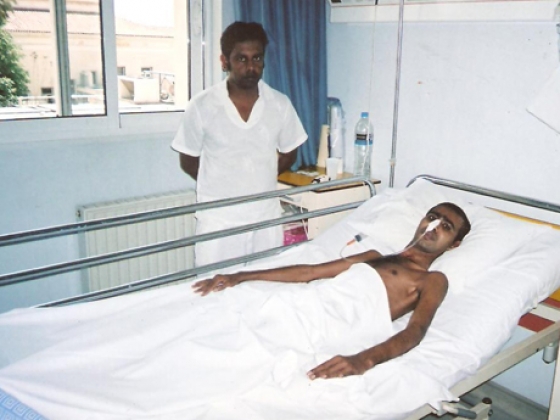 ২ মাসেরও বেশি পাতলা পায়খানা হওয়া।
6/10/20
14
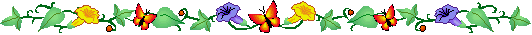 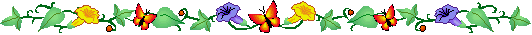 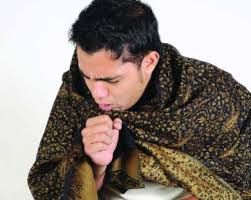 অনেকদিন শুকনা কাশি থাকা।
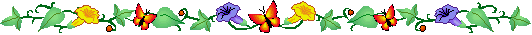 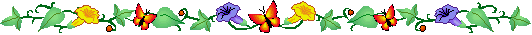 6/10/20
15
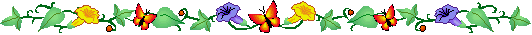 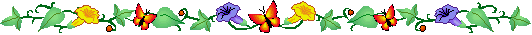 এইডস আক্রান্ত ব্যক্তির লক্ষণসমূহ
অজানা কারণে ২ মাসেরও বেশি জ্বর থাকা।
শরীরের ওজন দ্রুত কমে যাওয়া  ।
 অনেকদিন শুকনা কাশি থাকা।
 ২ মাসেরও বেশি পাতলা পায়খানা হওয়া।
 ছত্রাকজনিত সংক্রমণ দেখা দেওয়া ।
 নাসিকা গ্রন্থি ফুলে যাওয়া ।
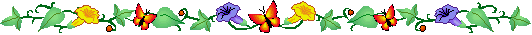 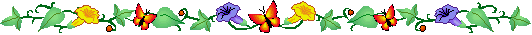 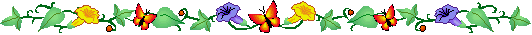 6/10/20
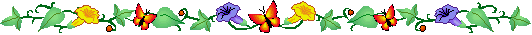 দলগত কাজ (৫ মিঃ)
এইডস এর লক্ষণ সমূহ বর্ণনা কর
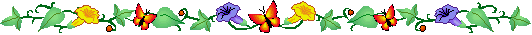 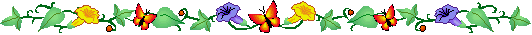 6/10/20
17
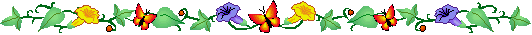 এইডস প্রতিরোধের উপায়
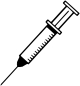 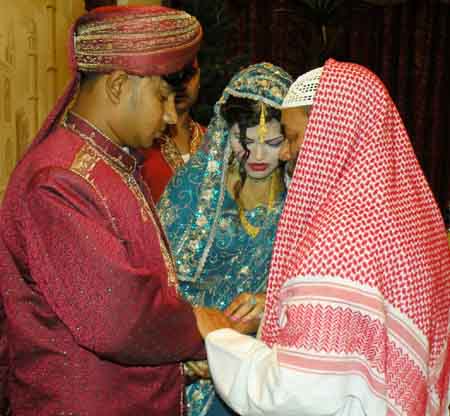 ধর্মীয় অনুশাসন মেনে চলা।
একই সিরিঞ্জ বার বার ব্যবহার না করা।
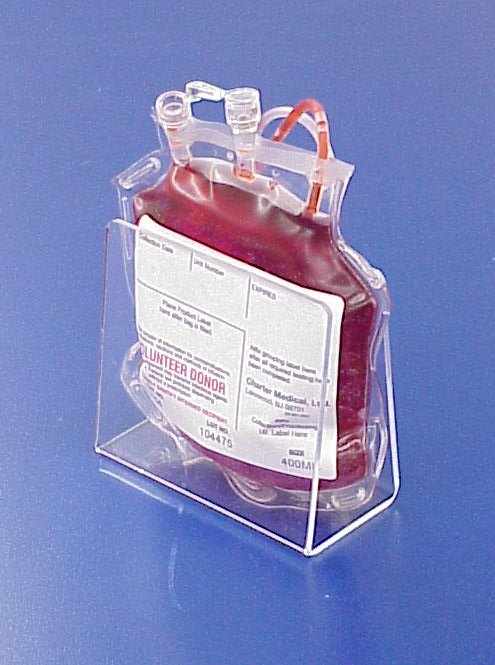 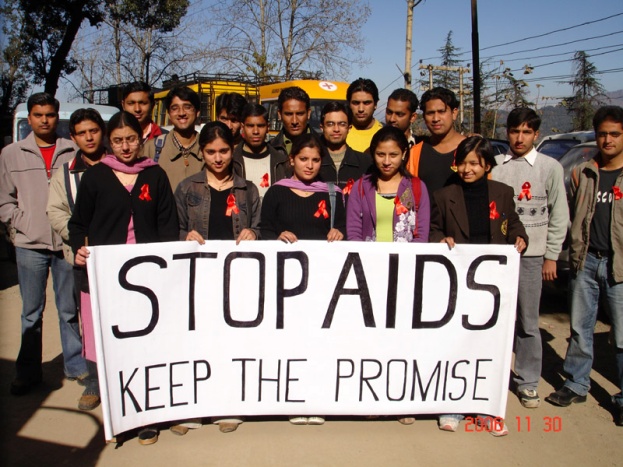 HIVসংক্রমণ কিভাবে ঘটে সে সম্বন্ধে সবাইকে সচেতন করা।
পরীক্ষা করে রক্ত নেওয়া বা দেওয়া।
18
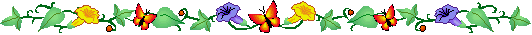 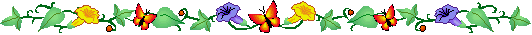 এইডস প্রতিরোধের উপায়
১।HIVসংক্রমণ কিভাবে ঘটে সে সম্বন্ধে সবাইকে শিক্ষা দেওয়া।২।ধর্মীয় অনুশাসন মেনে চলা।৩।পরীক্ষা করে রক্ত নেওয়া বা দেওয়া।৪।একই সিরিঞ্জ বার বার ব্যবহার না করা।৫। অনিয়ন্ত্রিত যৌন সর্ম্পক থেকে বিরত থাকা।
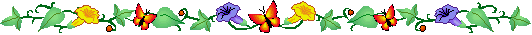 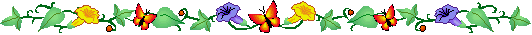 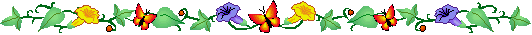 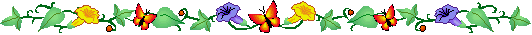 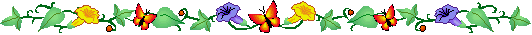 6/10/20
19
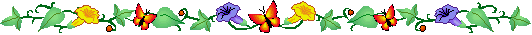 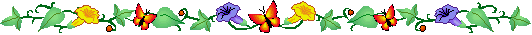 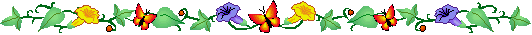 দলগত কাজ (৫ মিঃ)
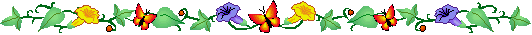 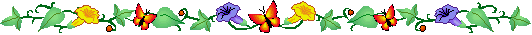 এইডস প্রতিরোধের উপায়সমূহ ব্যাখ্যা কর।
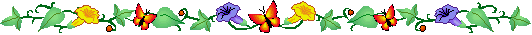 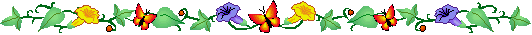 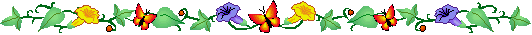 6/10/20
20
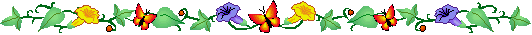 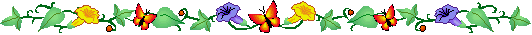 মূল্যায়ন(৫ মিঃ)
১। HIV এর পূর্ণ রূপ কী? 
২। সর্বপ্রথম কখন ও কোথায় এইডস রোগটি ধরা পড়ে?
৩। AIDS এর পূর্ণ রূপ কী?
৪। রোগ প্রতিরোধকারি কোষগুলোর নাম কি?
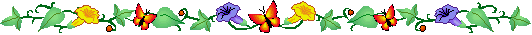 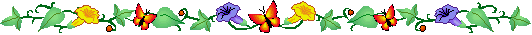 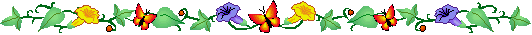 6/10/20
21
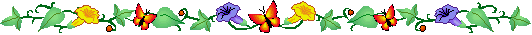 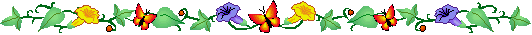 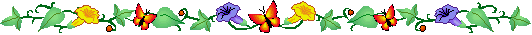 বাড়ীর কাজ
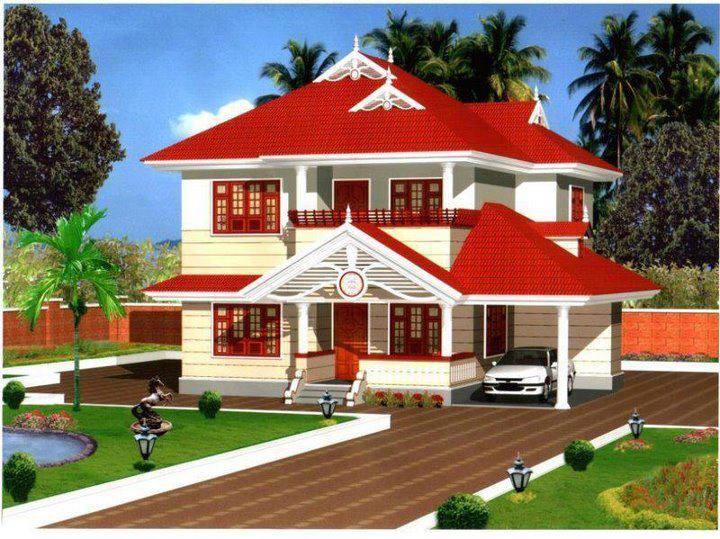 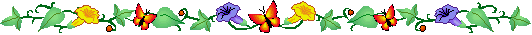 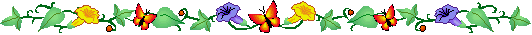 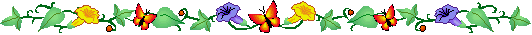 ০১।“মৃত্যুই এইডসের একমাত্র পরিণতি”- কথাটি ব্যাখ্যা করে আনবে ।
০১। ১০৯ পৃষ্ঠার সৃজনশীল প্রশ্ন -২ শিখা।
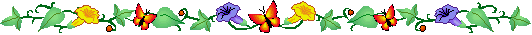 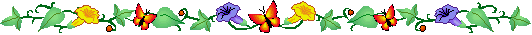 6/10/20
22
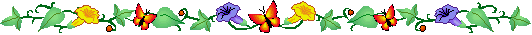 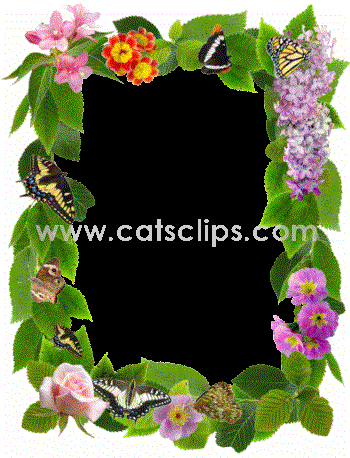 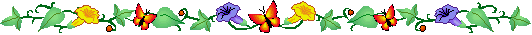 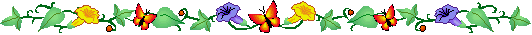 সবাইকে ধন্যবাদ
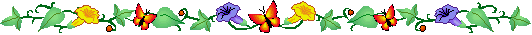 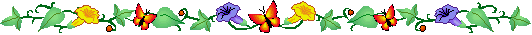 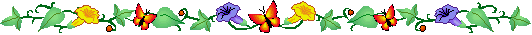 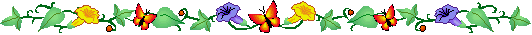 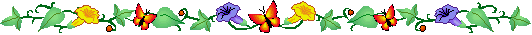 6/10/20
23
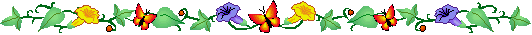